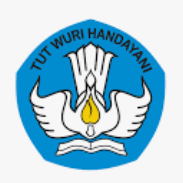 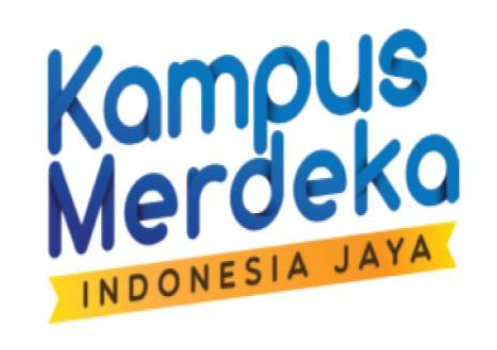 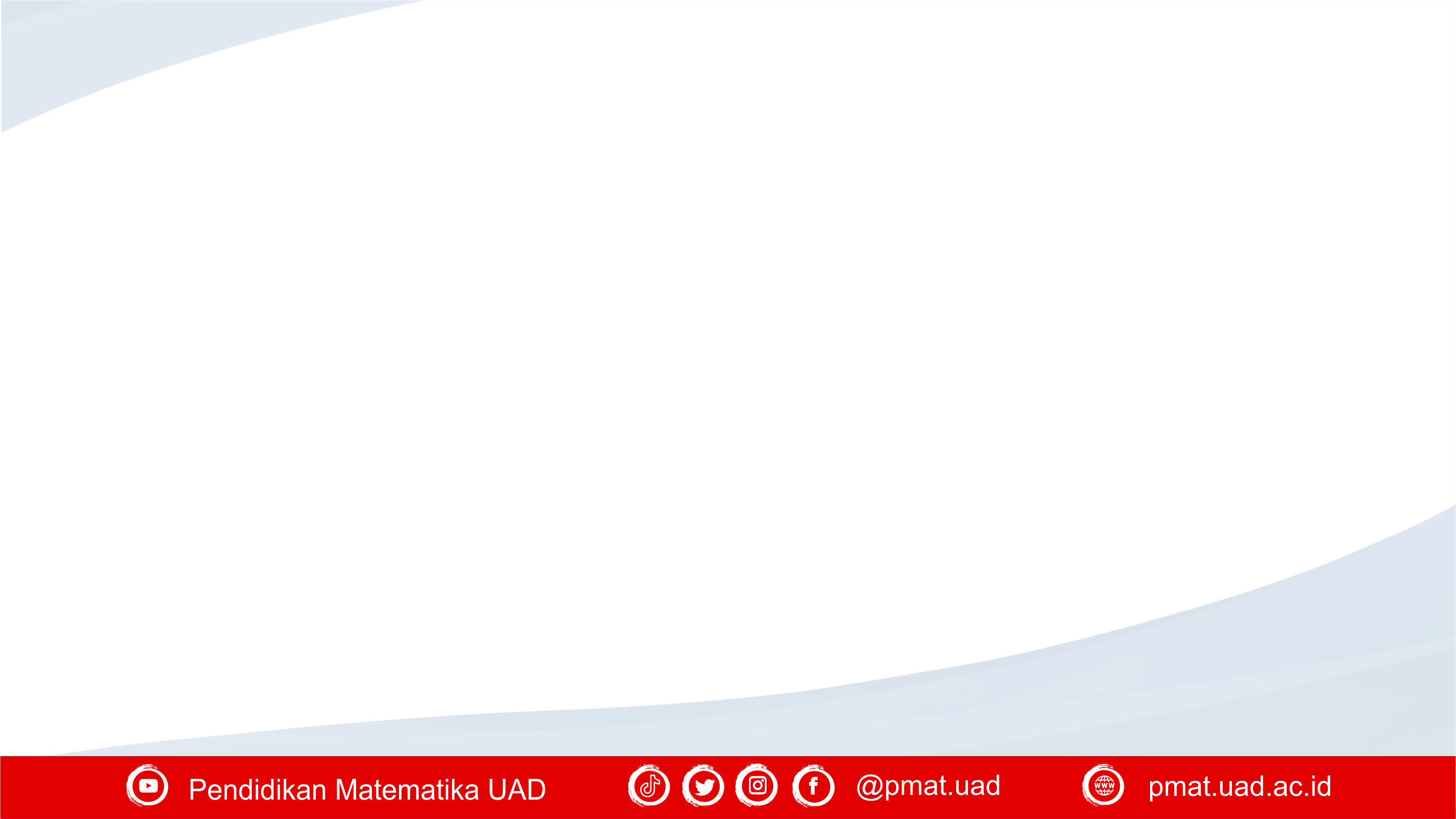 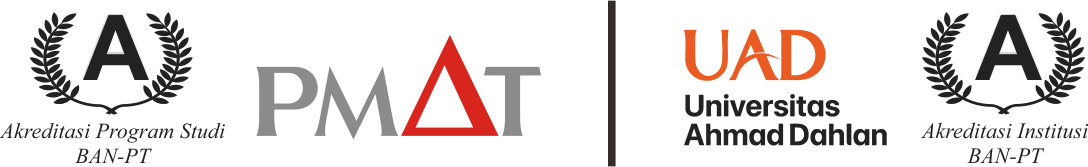 BUKTI TAK LANGSUNG (REDUCTIO AD ABSURDUM)
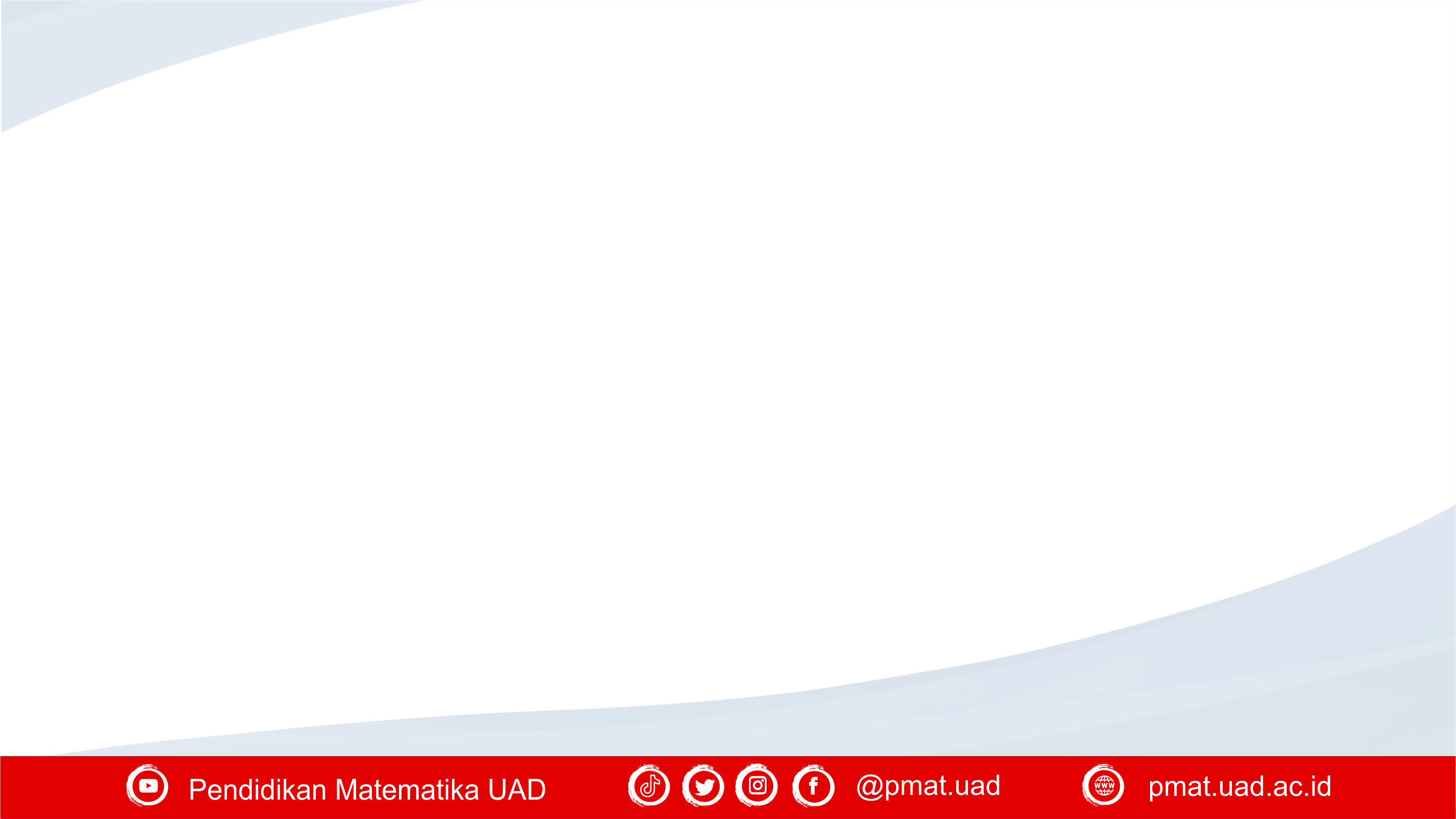 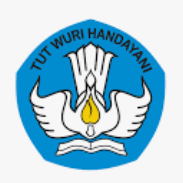 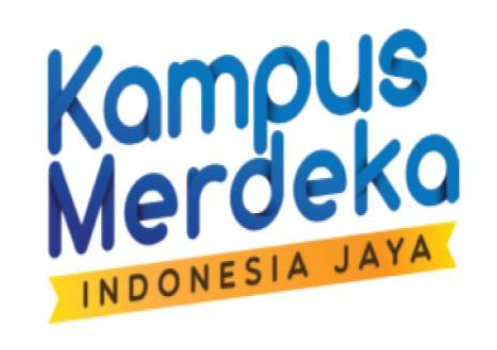 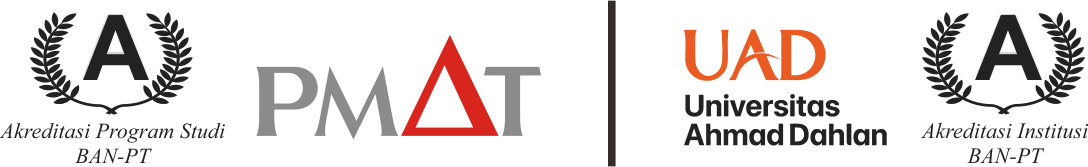 Teorema:
Jika dari A1, A2, A3, ..., An  dan
dapat diturunkan suatu kontradiksi, maka berlakulah A1, A2, A3, ..., An ╞ C.
Ingkarilah konklusinya. Ingkaran konklusi ini dipakai sebagai premis tambahan.
Dari semua premis (termasuk premis tambahan) dapat diturunkanlah suatu kontradiksi.  Dengan  demikian  konklusi  mula- mula  itulah  yang  benar. 
Bila tidak dicapai kontradiksi maka konklusi mula – mula sebelum diingkari itulah konklusi yang benar.
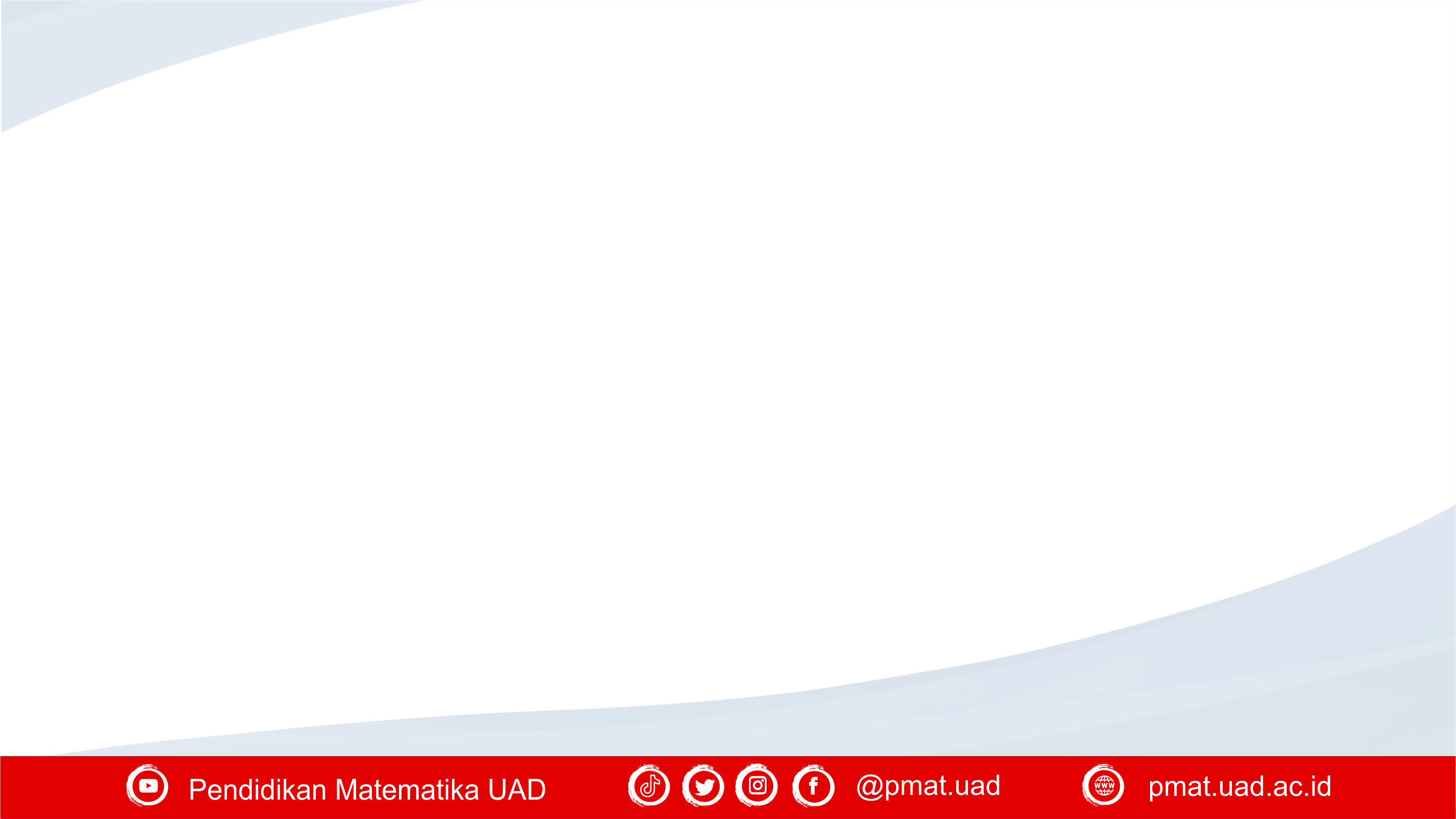 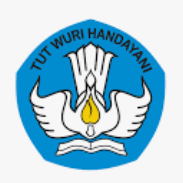 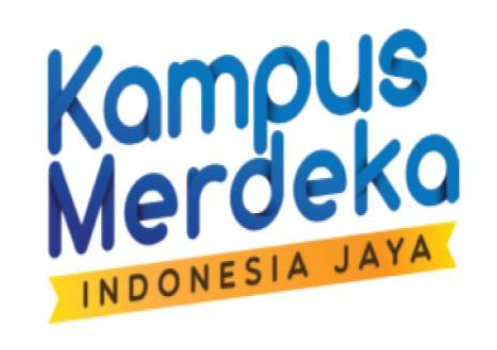 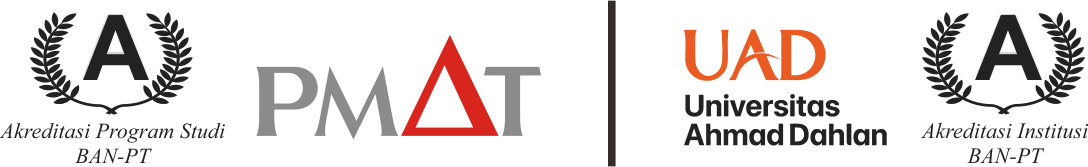 Contoh 1
Buktikan keabsahan argumentasi berikut dengan menggunakan reductio ad absurdum
╞
Bukti :
Ingkarilah konklusi / kesimpulan
yaitu:
Negasi
ek a & c  sehingga jumlah premisnya menjadi tiga yaitu :
Dari ketiga premis itu dapat diturunkan suatu kontradiksi. Dilaksanakan seperti cara yang lalu yaitu :
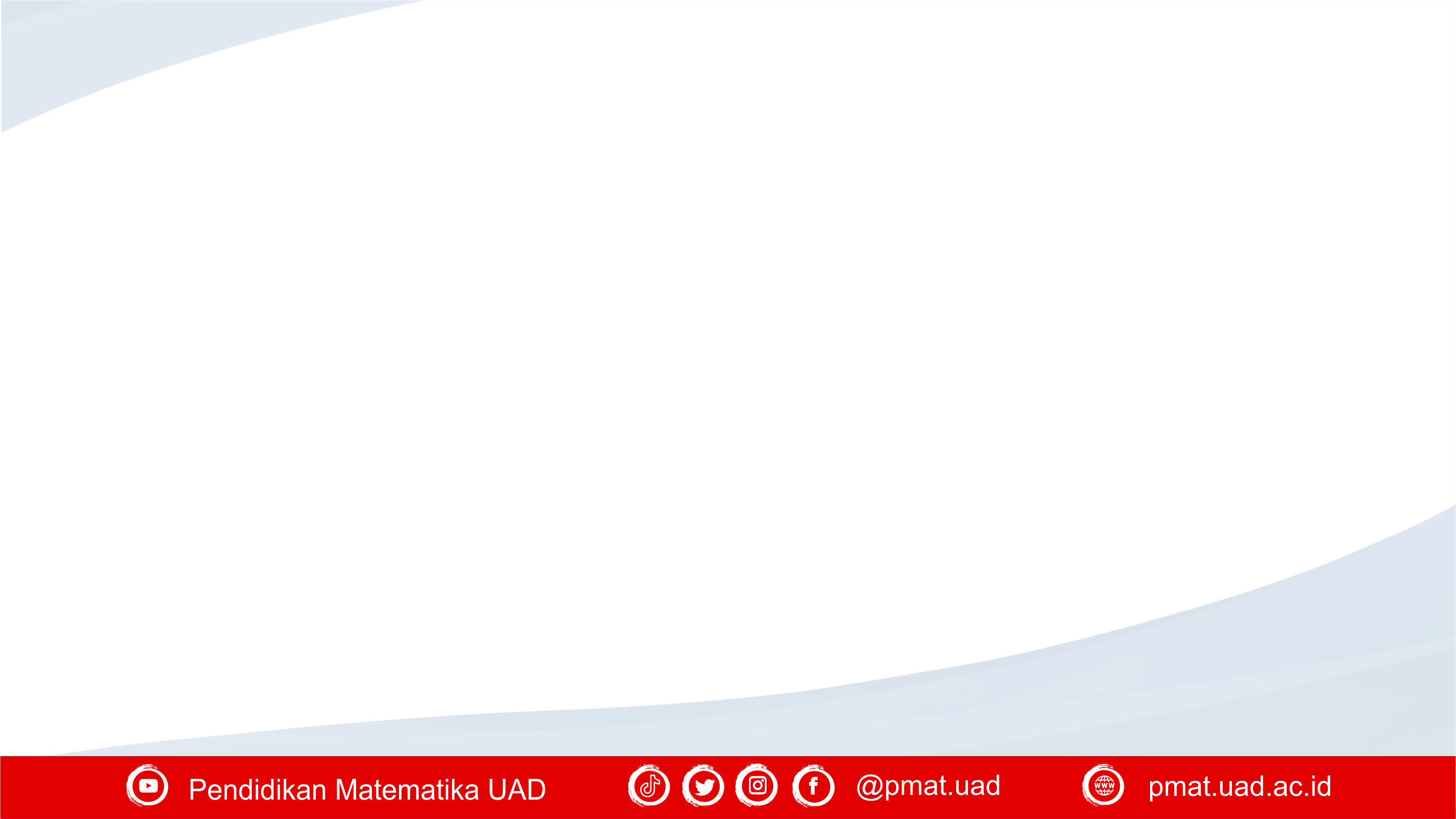 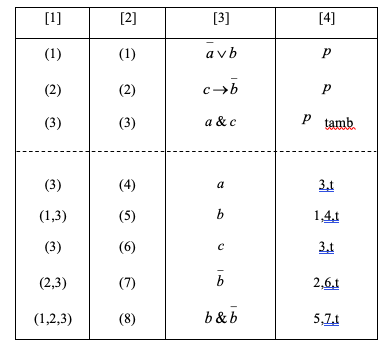 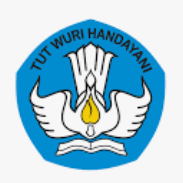 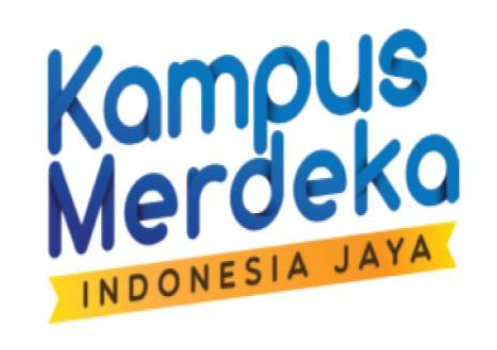 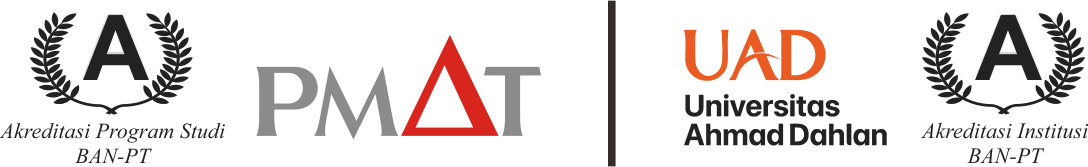 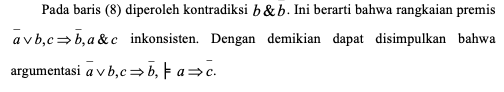 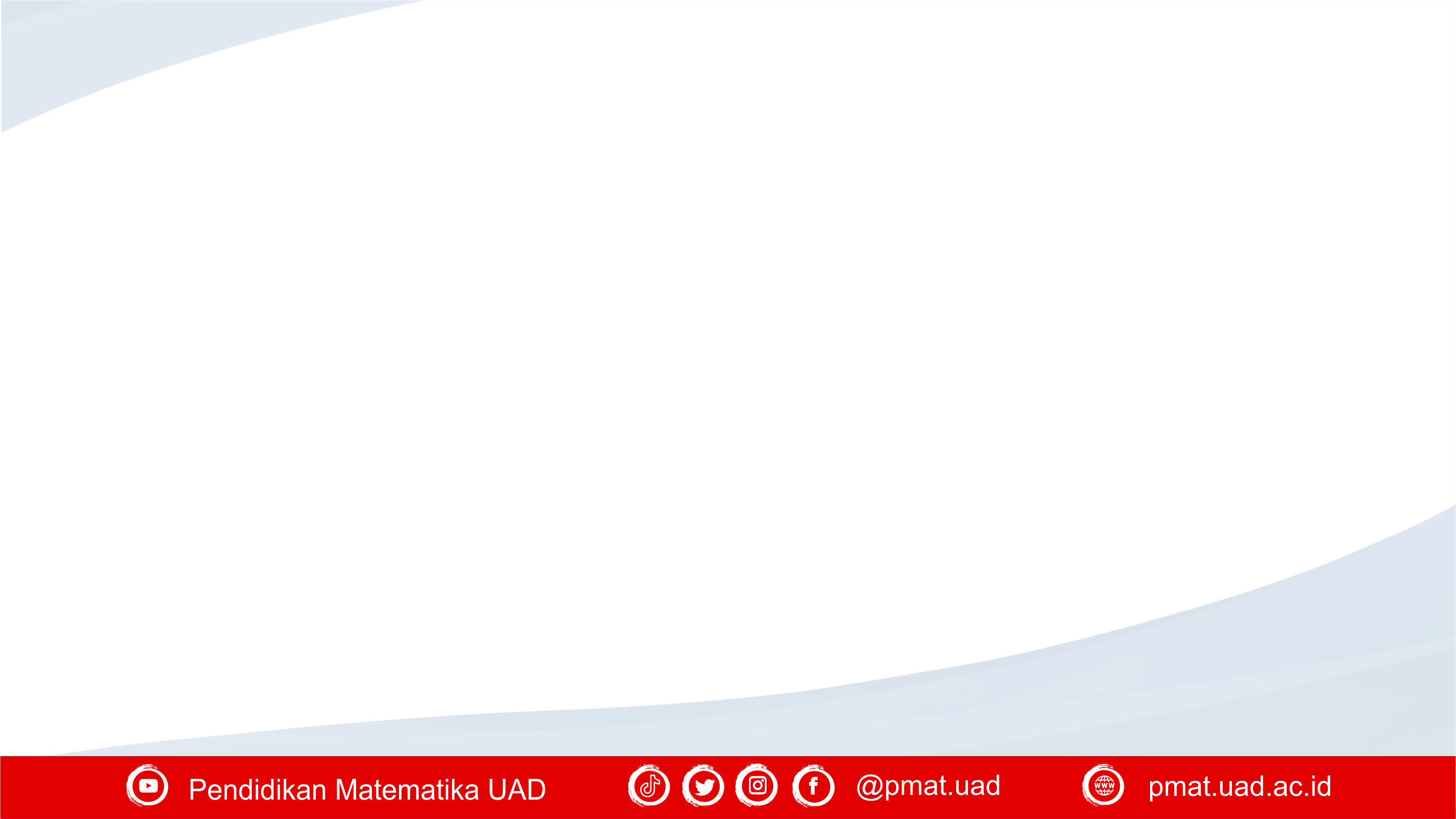 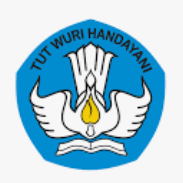 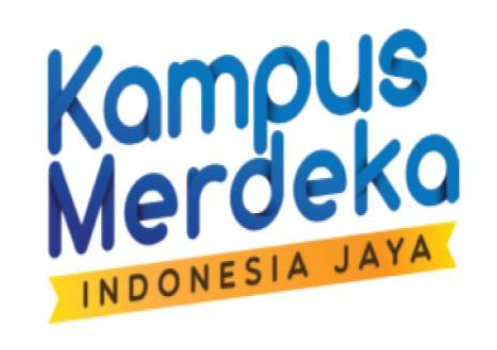 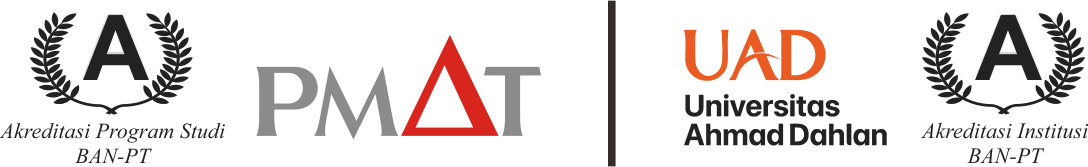 Contoh 2
Dengan menggunakan reductio ad absurdum tunjukan keabsahan argumentasi
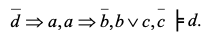 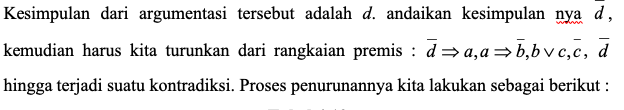 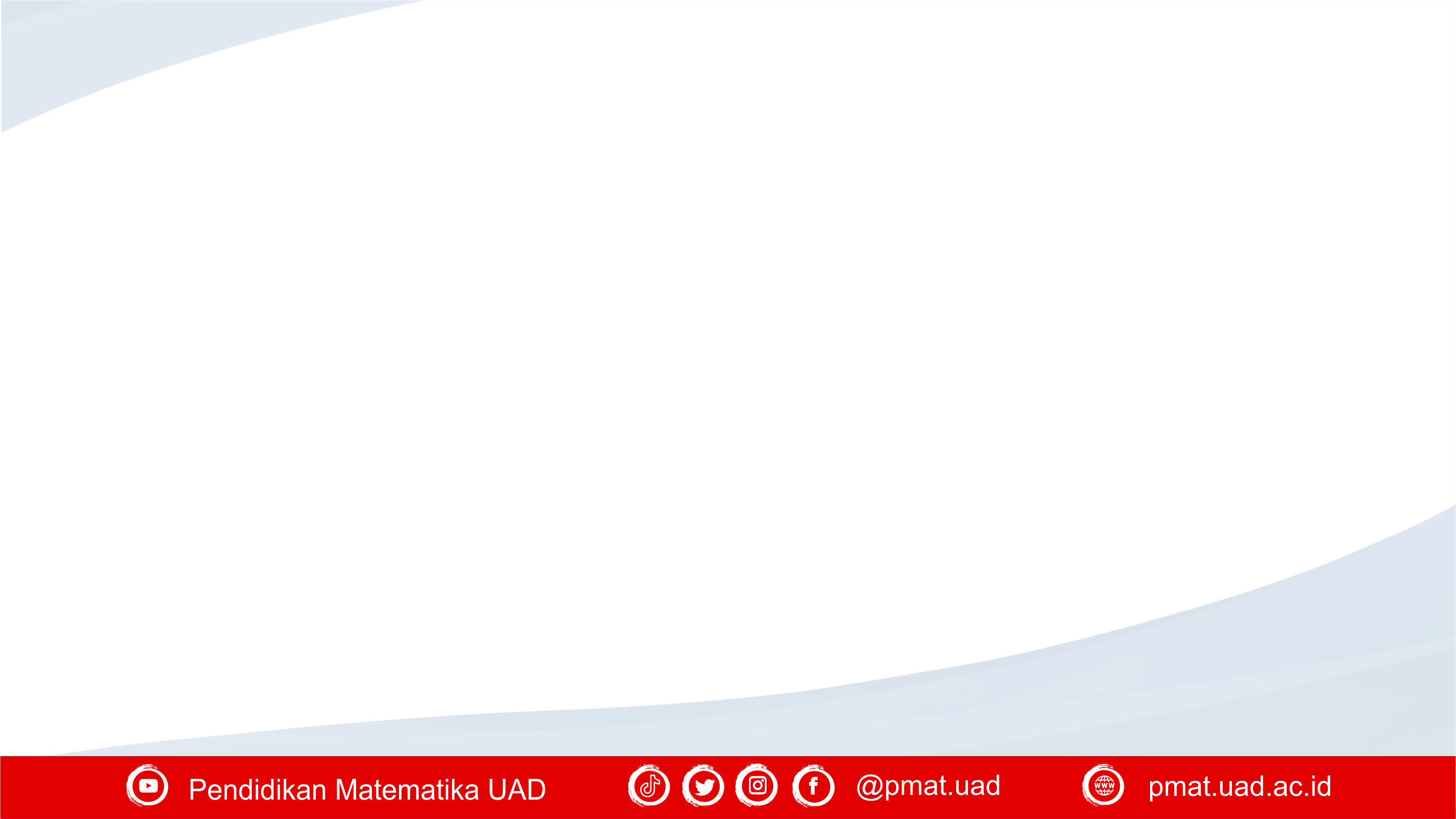 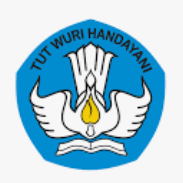 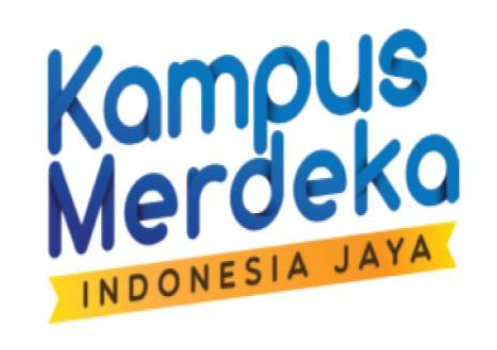 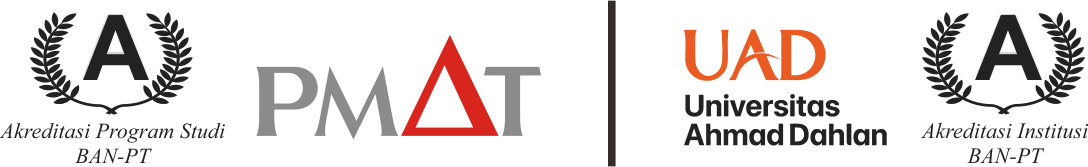 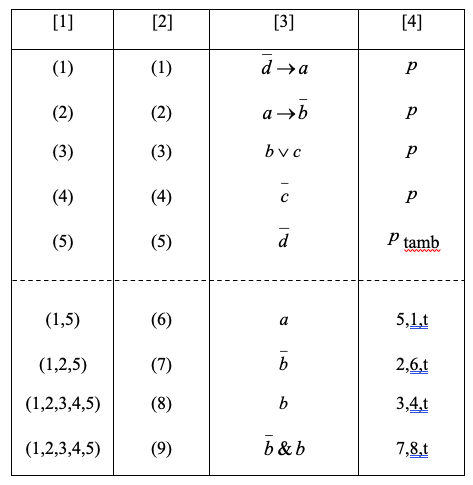 Pada baris (9) diperoleh suatu kontradiksi
Ini berarti bahwa kumpulan premis tersebut inkonsisten. Oleh karena itu pengandaian di atas harus diingkari. Ini berarti d yang merupakan kesimpulan dari rangkaian premis itu bernilai benar (B).
Jadi
╞ d suatu argumentasi yang valid.
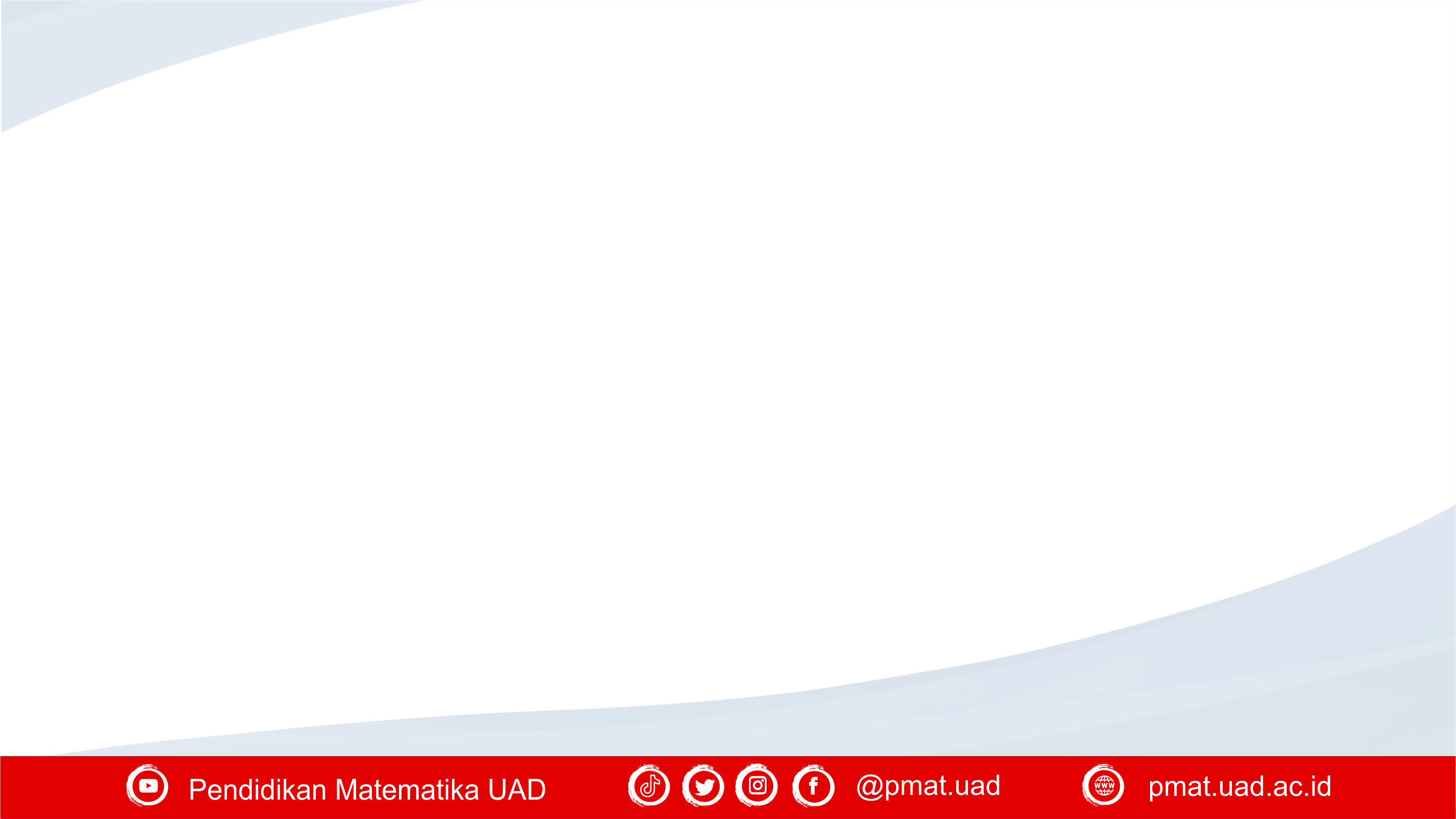 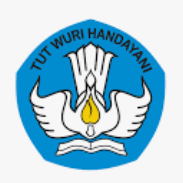 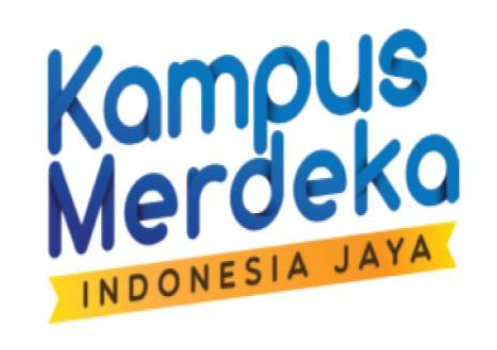 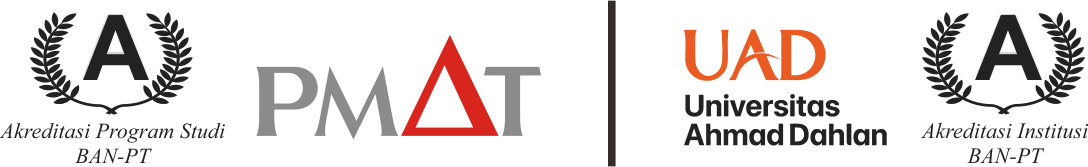 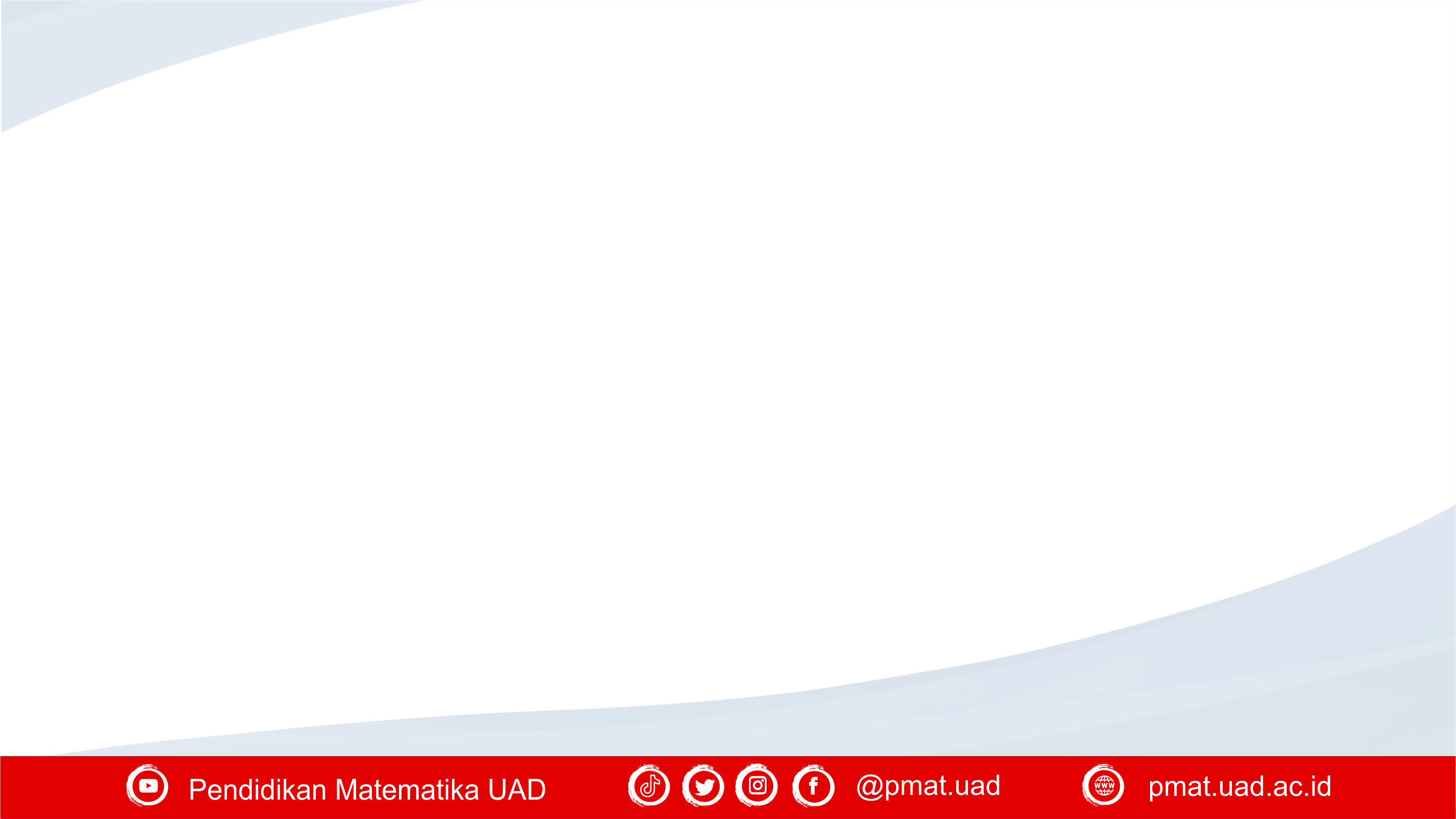 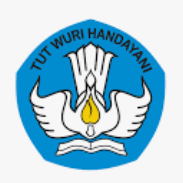 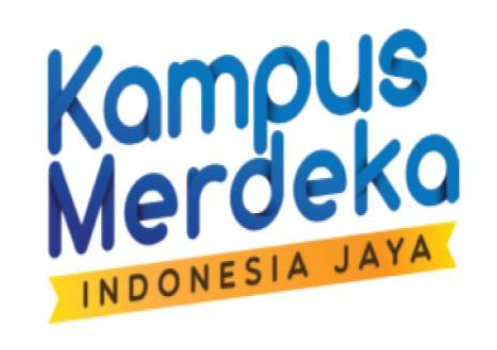 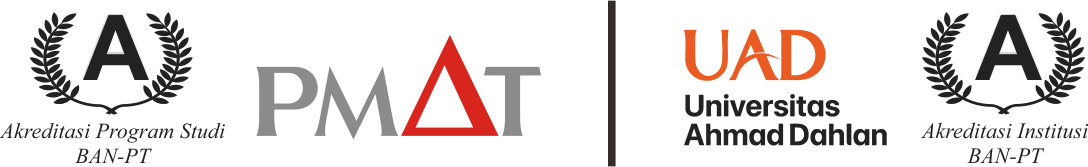 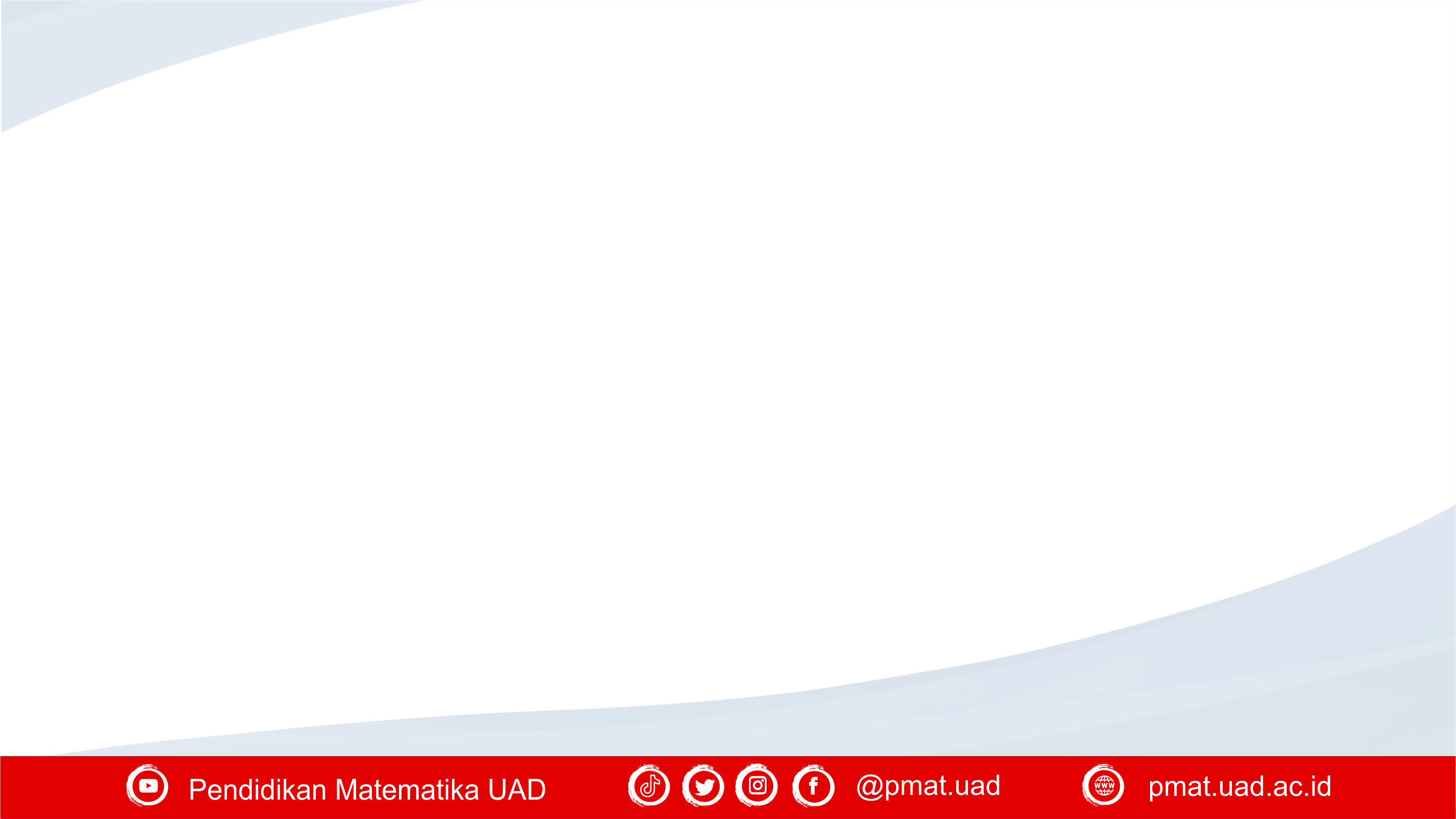 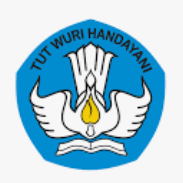 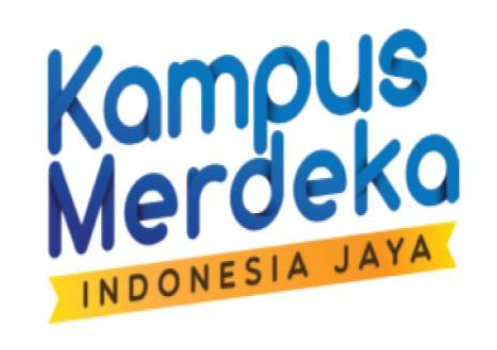 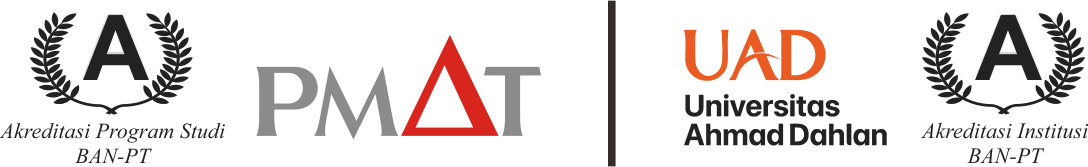 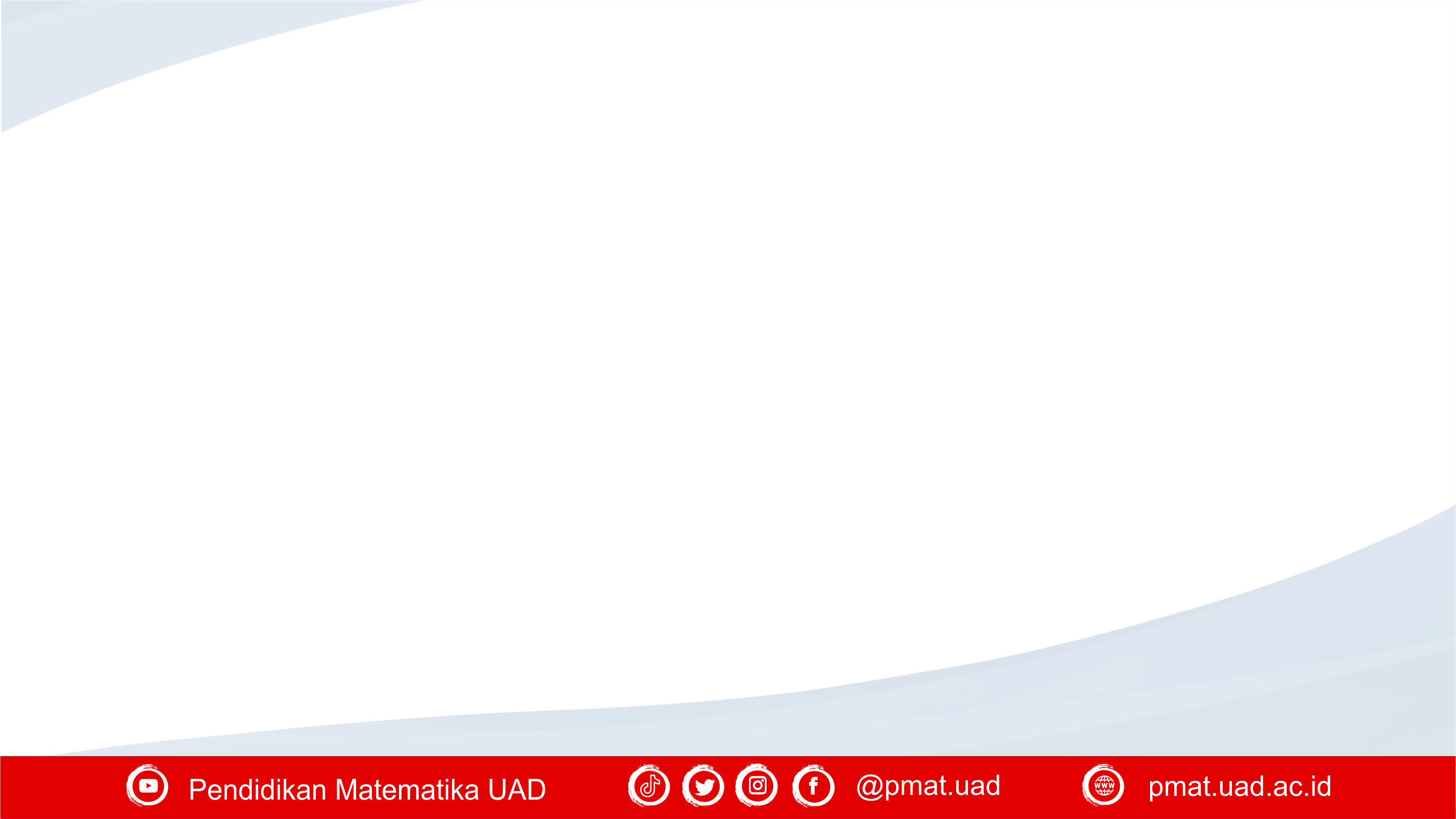 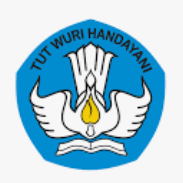 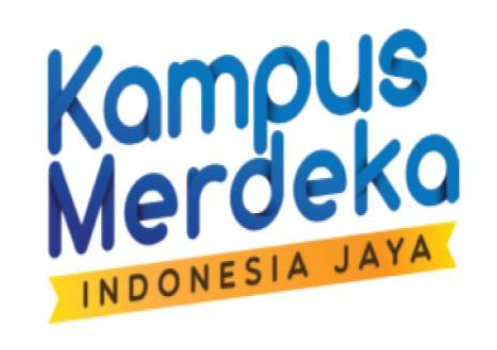 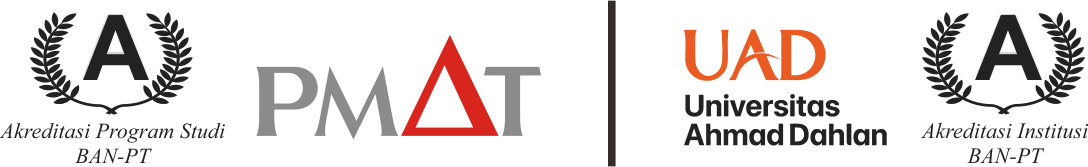 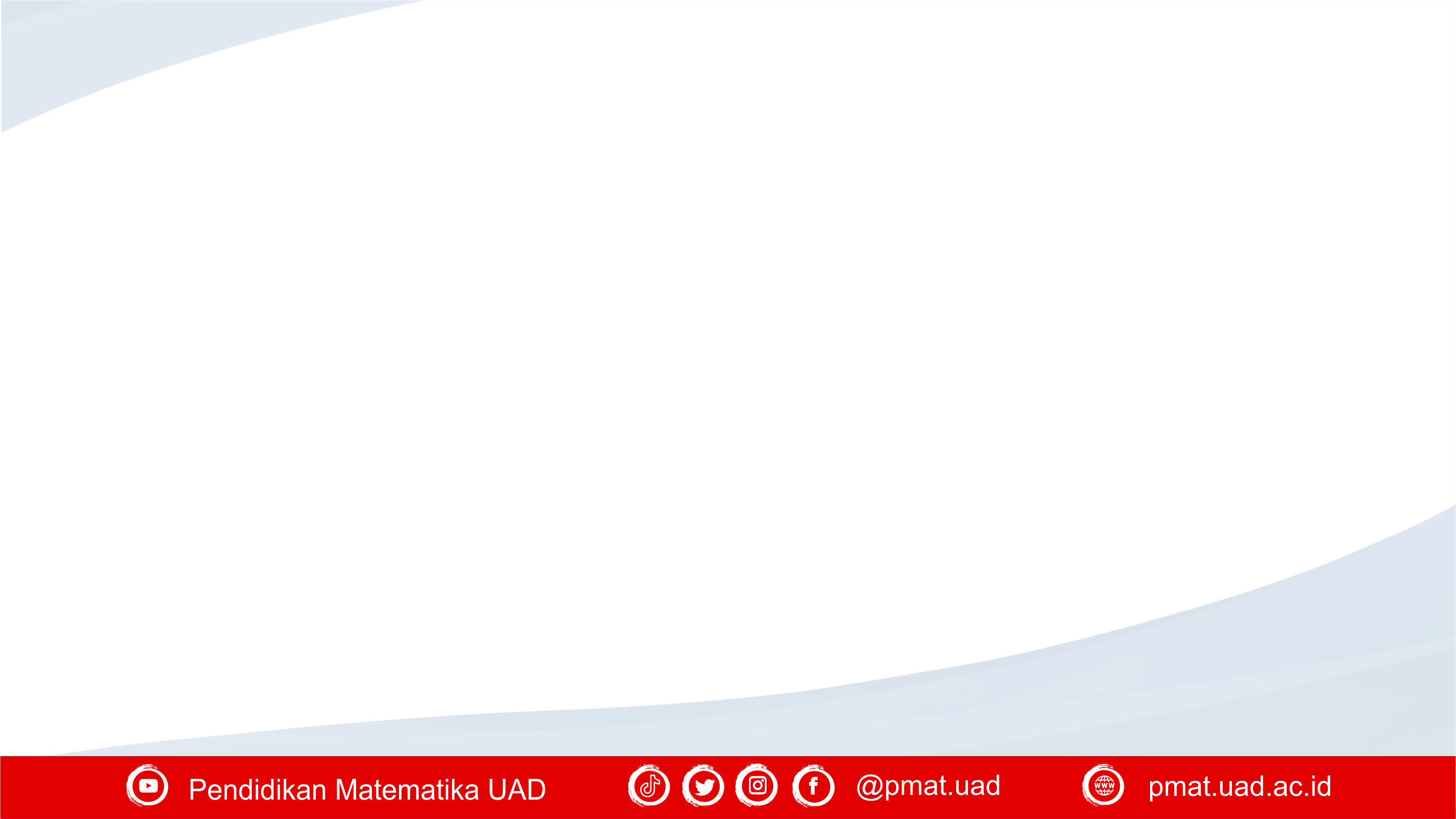 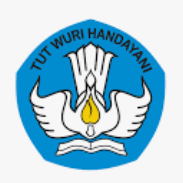 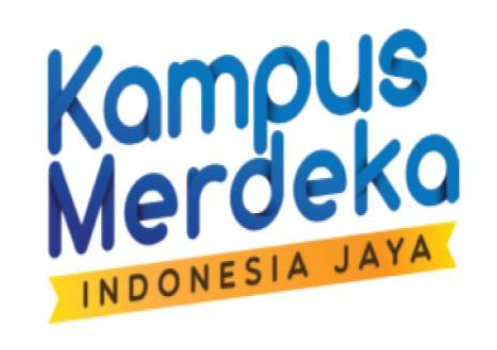 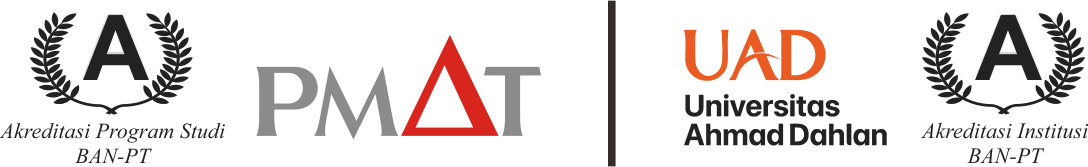 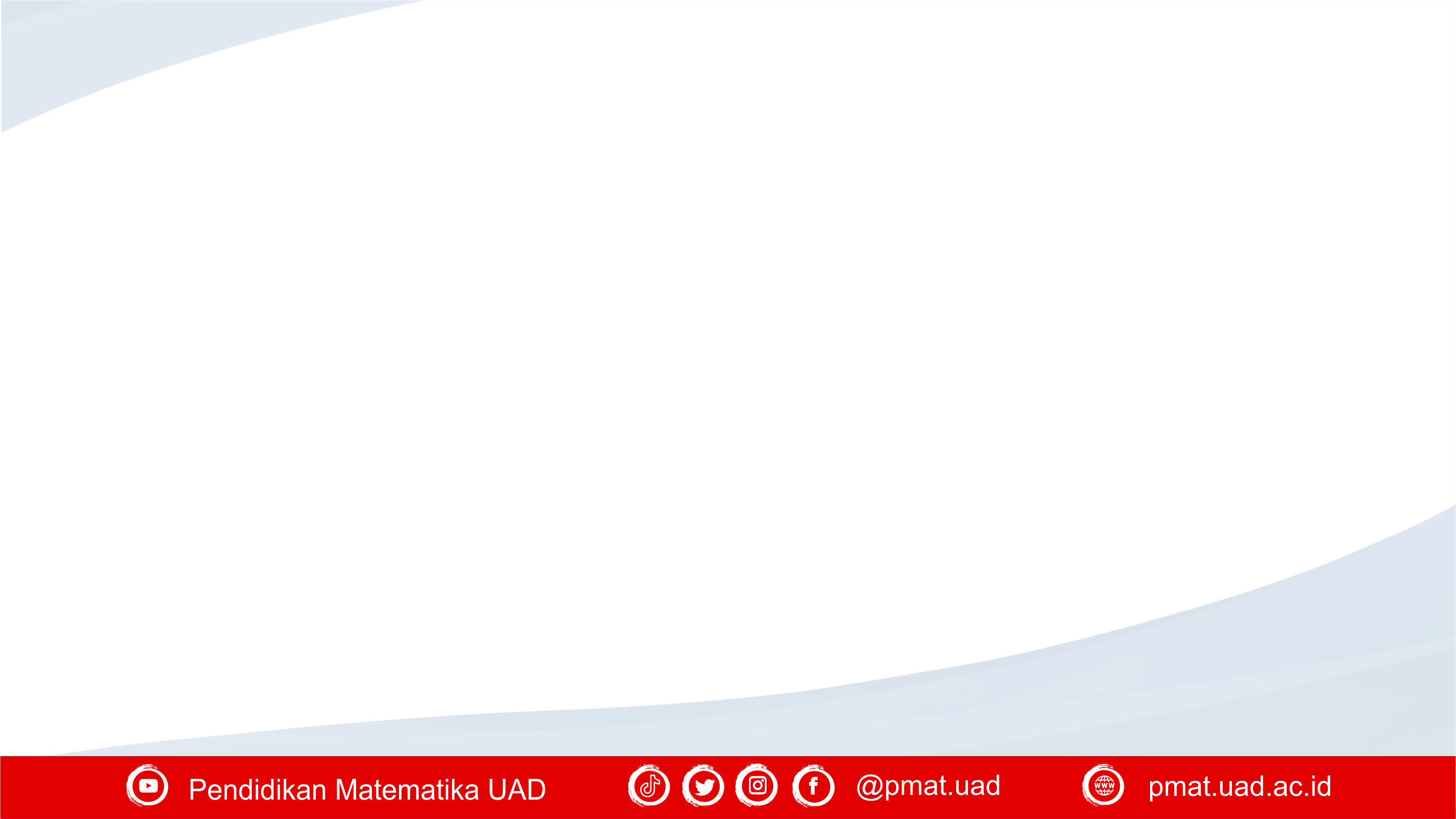 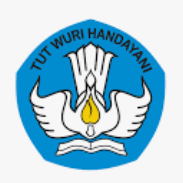 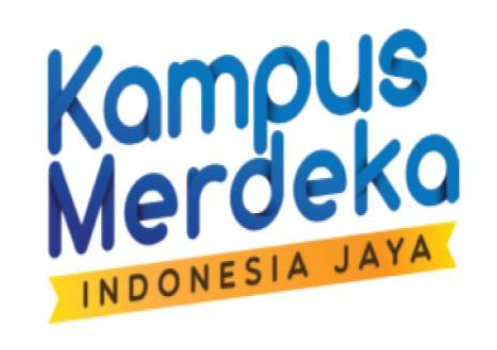 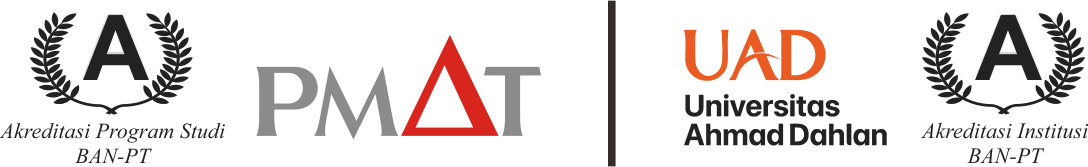 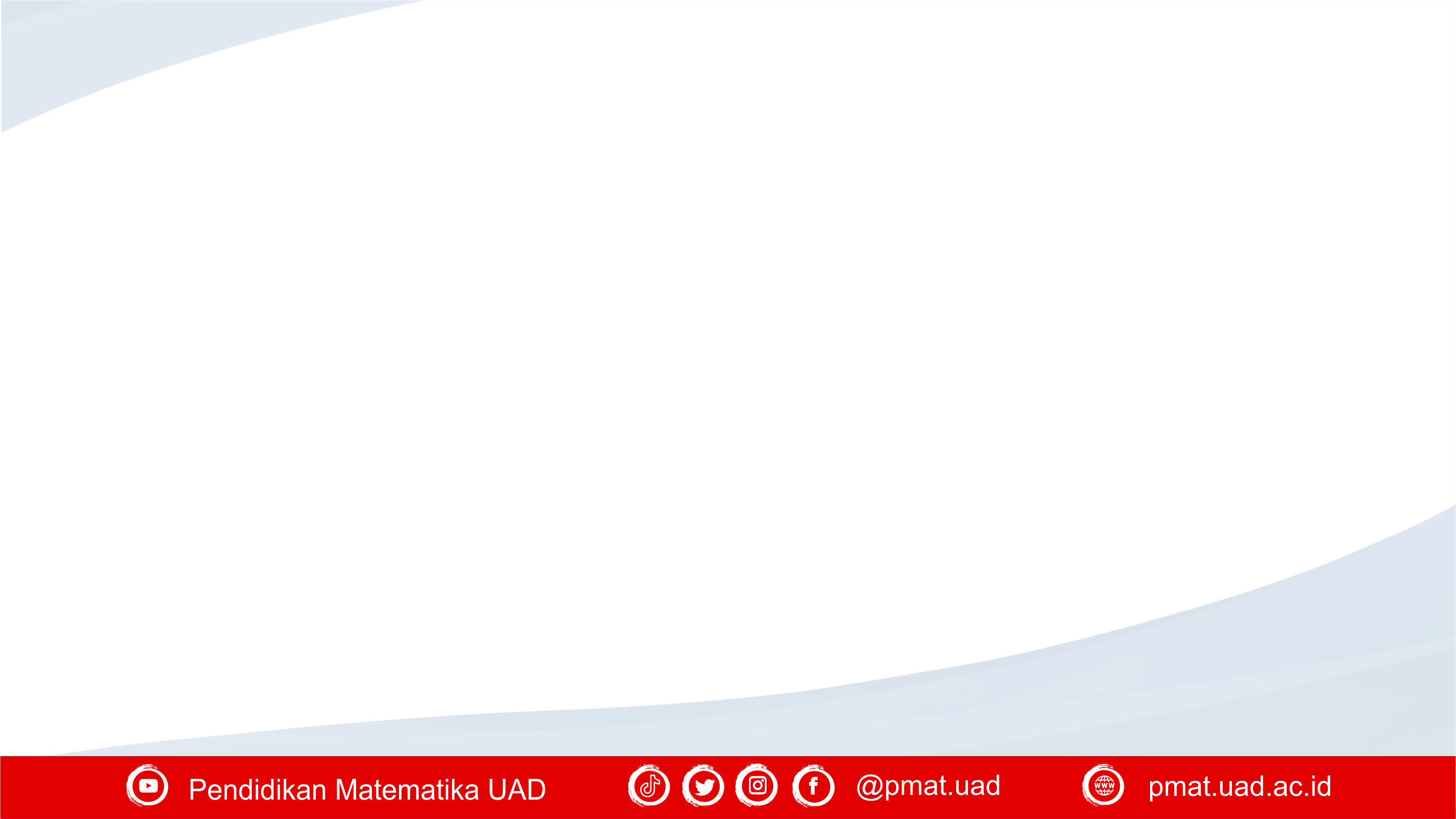 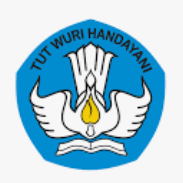 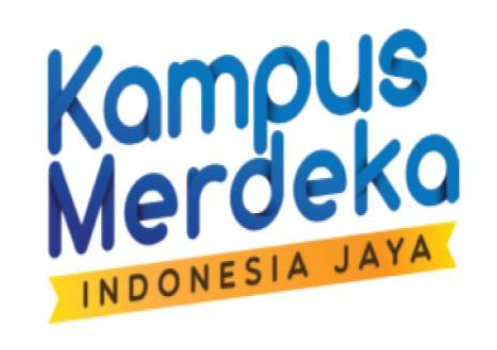 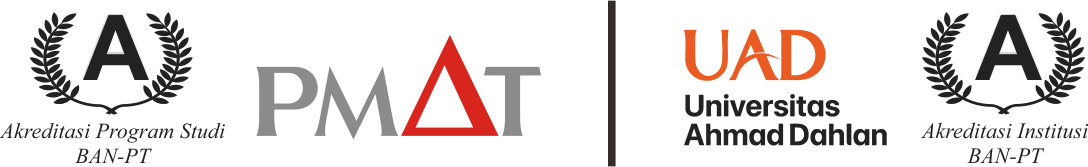